Развитие внимания 3-4 класс
Найди все замаскированные цифры от 1 до 10
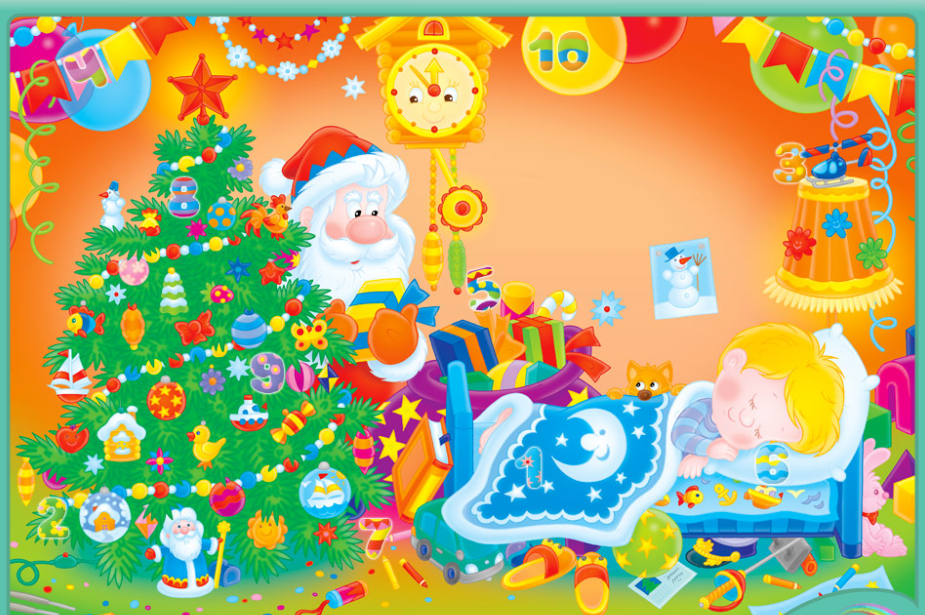 Проверь себя
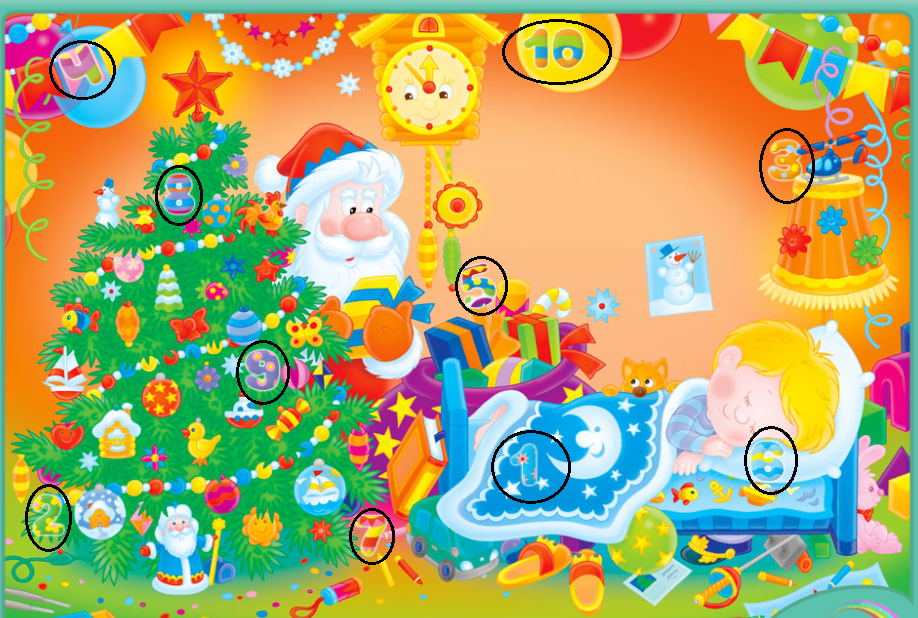 «ЦВЕТНЫЕ СЛОВА»Нужно произнести вслух ЦВЕТ написанного слова, а не читать слово как есть
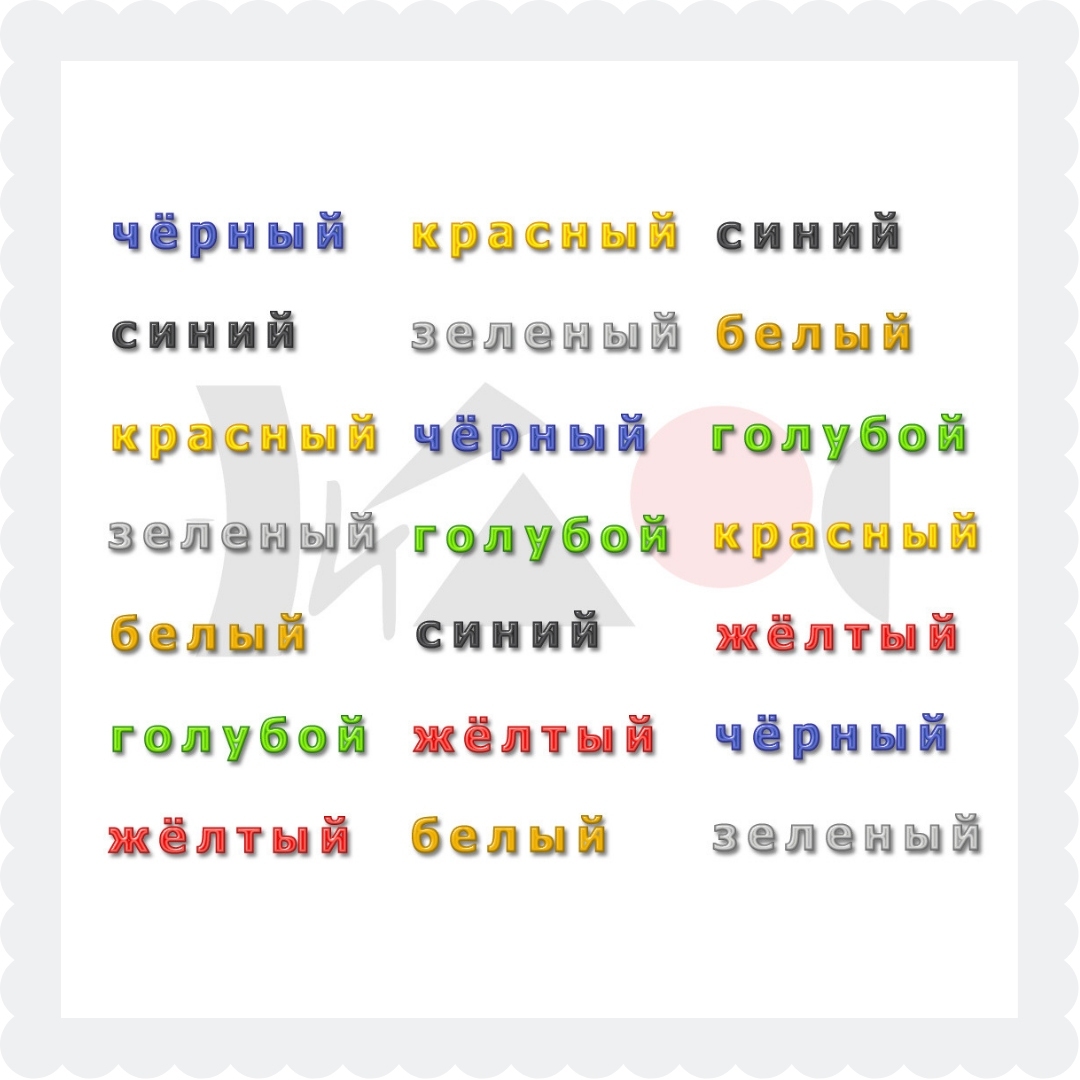 «ЦВЕТНЫЕ СЛОВА»
Часть 2
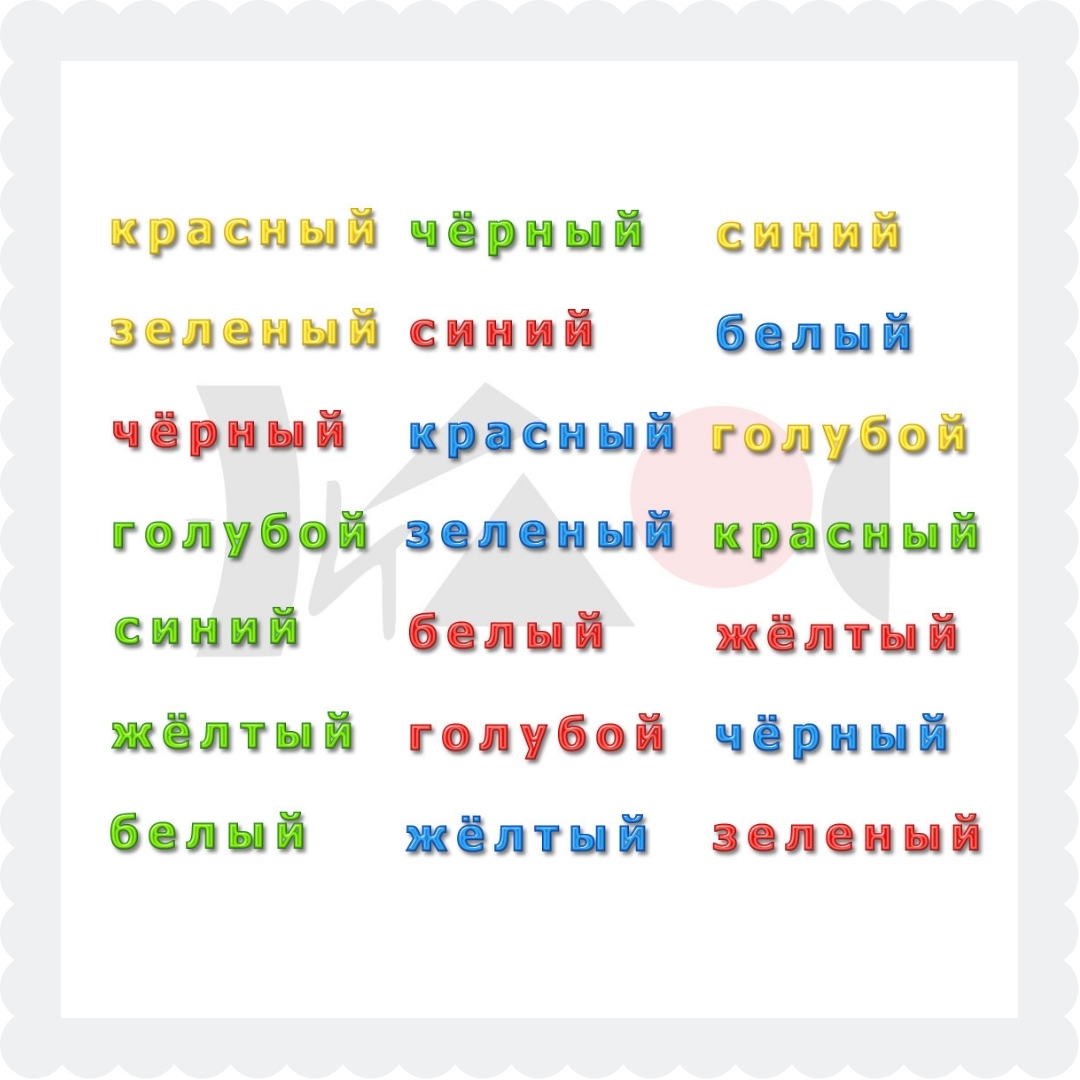 «ЦВЕТНЫЕ СЛОВА»
Часть 2
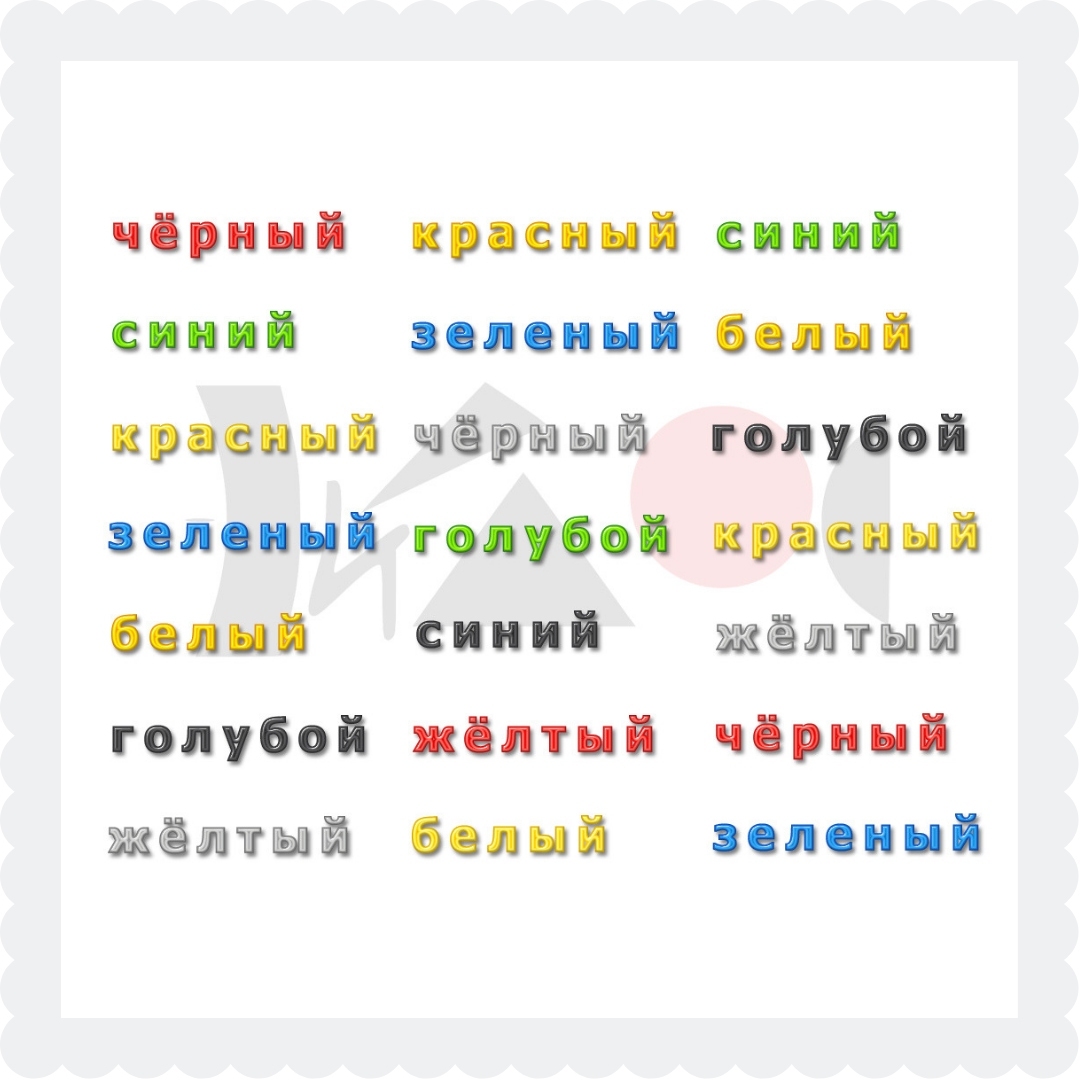 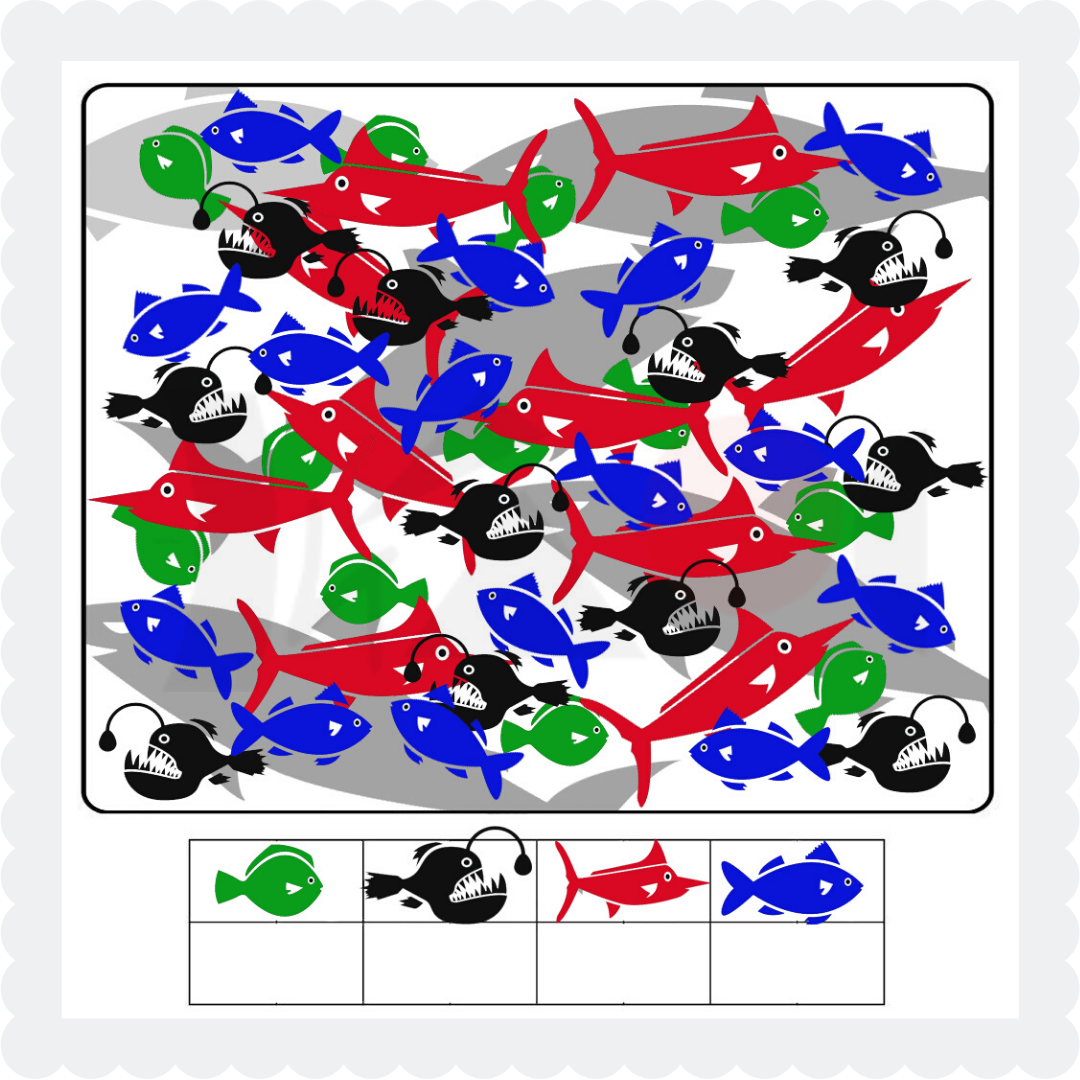 Посчитай сколько и каких рыб на картинке.
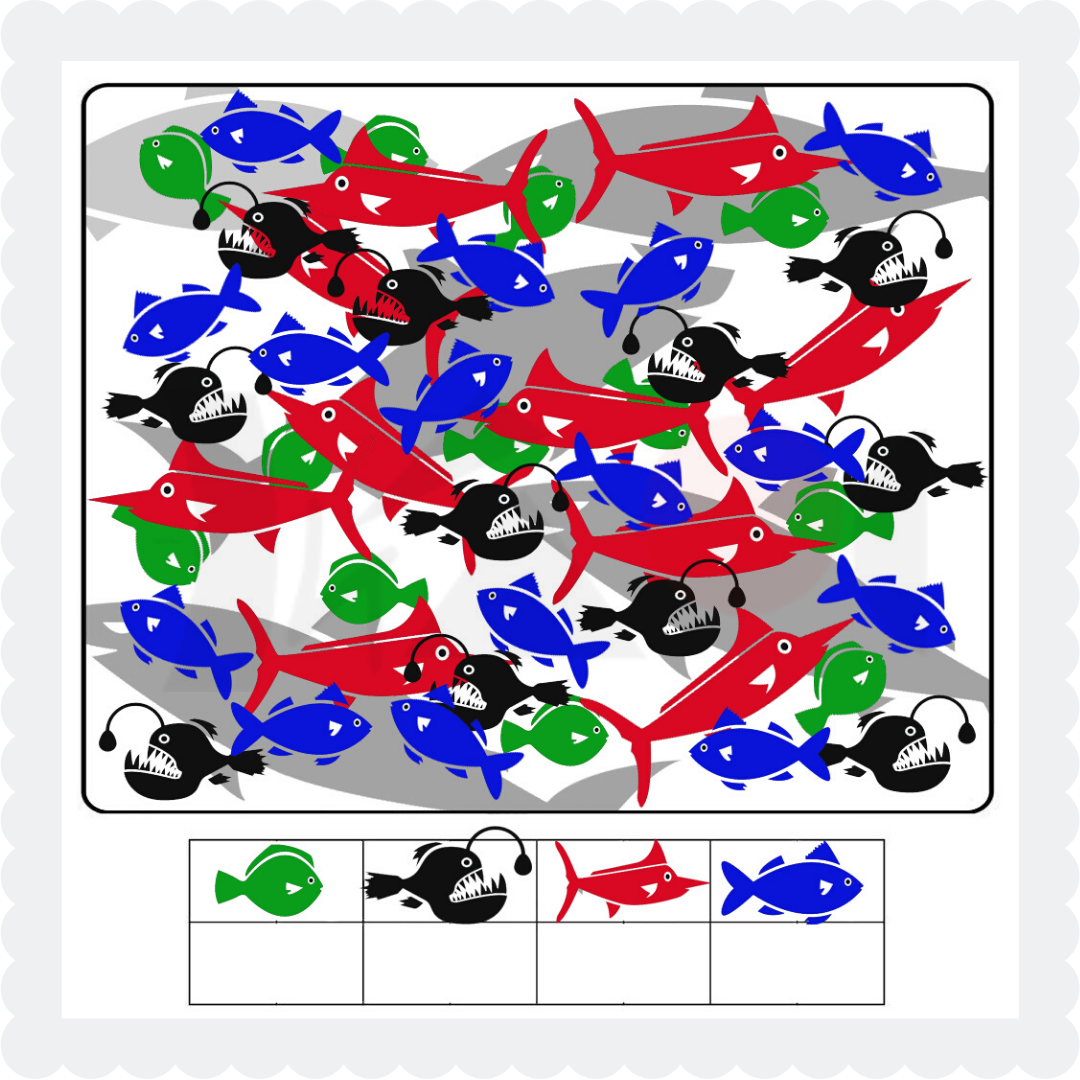 Ответ к задаче с рыбками.
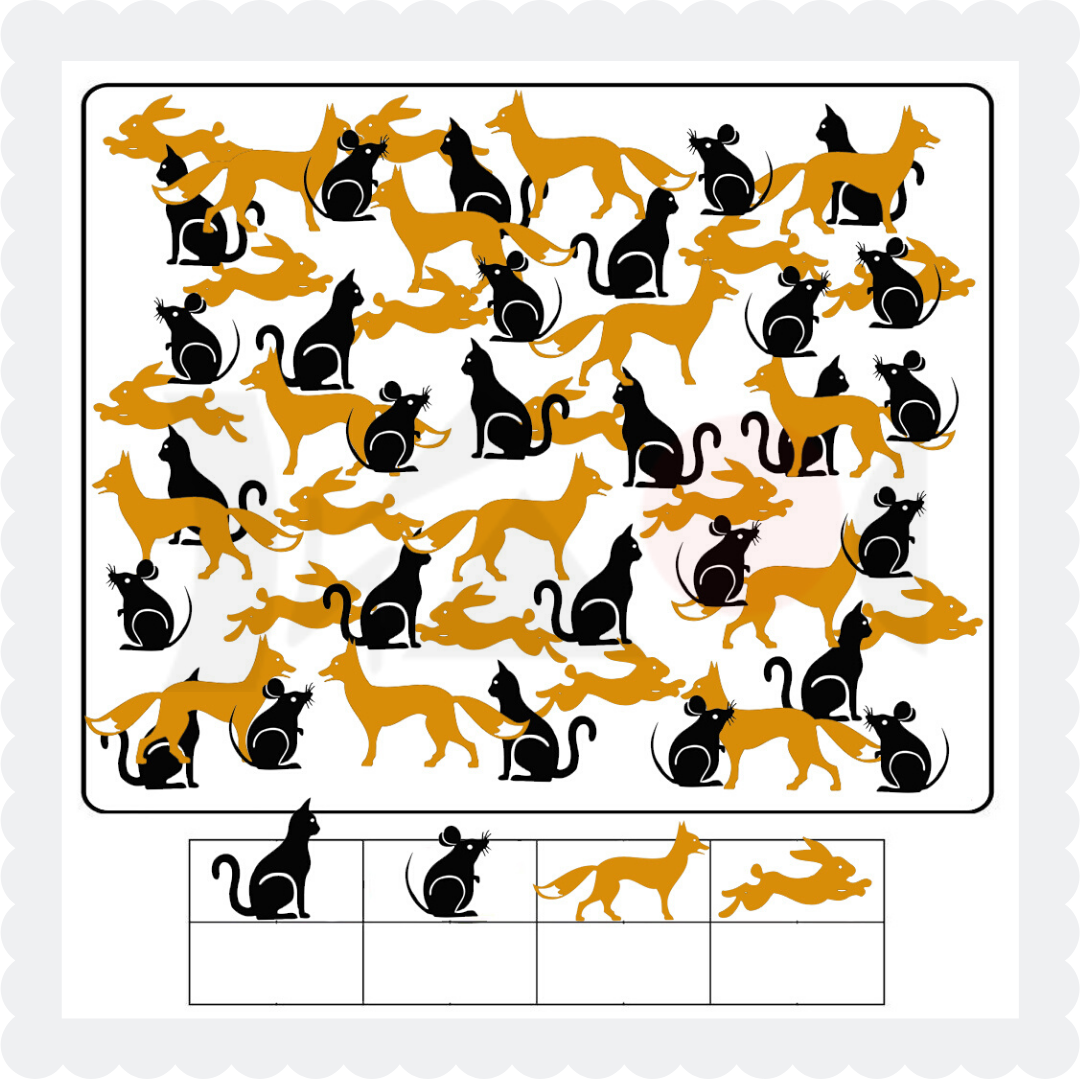 Посчитай сколько и каких животных на картинке.
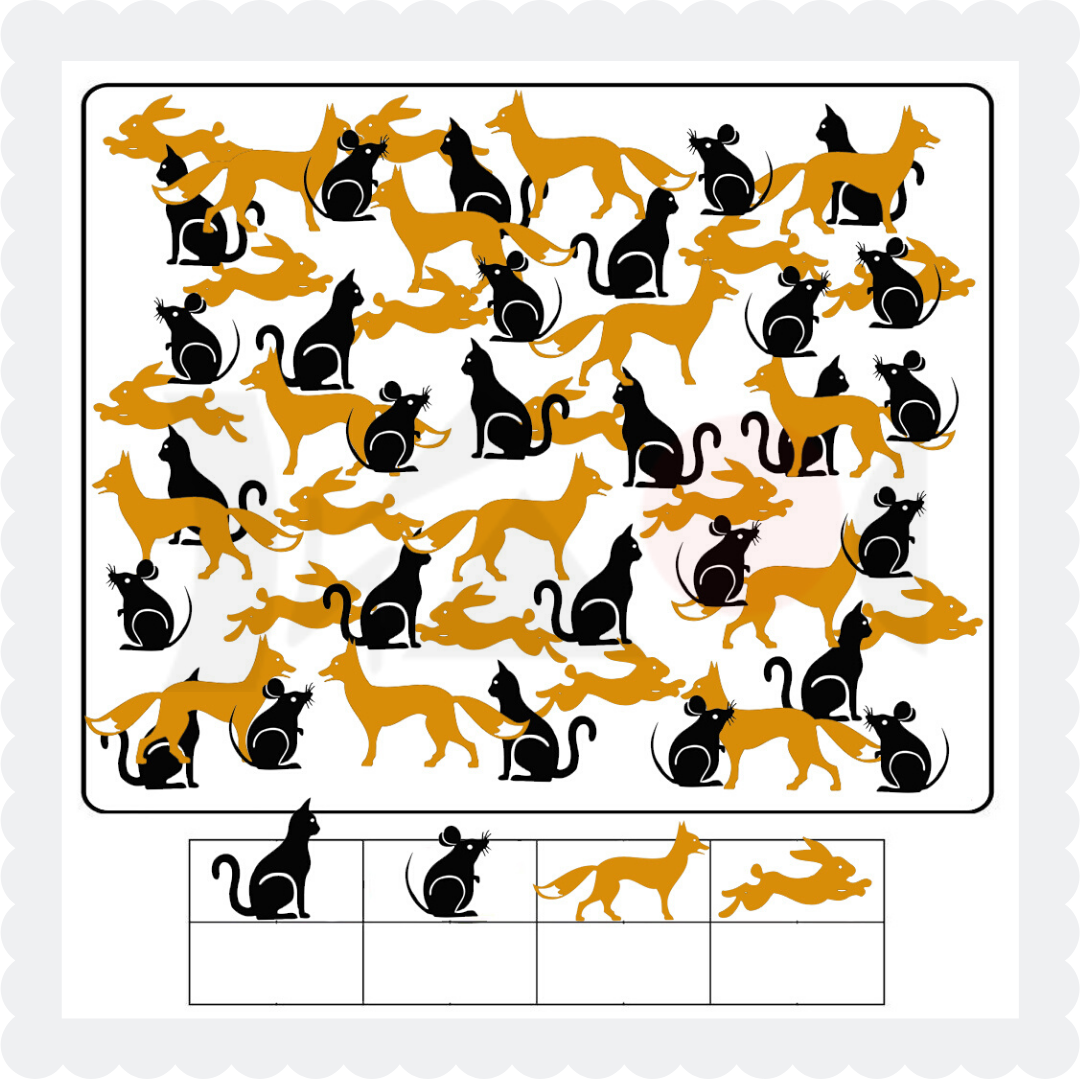 Ответ к задачке про животных.
Спасибо!